VENEZIA  03  MARZO  2020

CARI  ALUNNI  COME  ATTIVITA’  PER  LA  LEZIONE  DI  GEOGRAFIA,
VI  PROPONGO  LA  VISONE  DI  TRE  BREVI  VIDEO  E  L’ATTENTA 
OSSERVAZIONE  DELLA  PRESENTAZIONE.

VI  RACCOMANDO  DI  PRESTARE  PARTICOLARE  ATTENZIONE  ALLE  PAROLE:

-    CROSTA  TERRESTRE
MANTELLO
NUCLEO  (NUCLEO  ESTERNO  -  NUCLEO  INTERNO)
PLACCHE

PERCHE’,  AL  NOSTRO  RITORNO  A  SCUOLA,  CI  SARANNO  UTILISSIME.

A  PRESTO
COME  E’  FATTA  LA  TERRA
LA  TERRA,  VISTA  DALLO  SPAZIO,  E’  COME  UNA  SFERA  (GEOIDE)
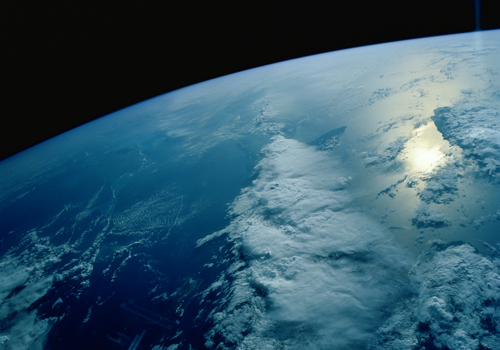 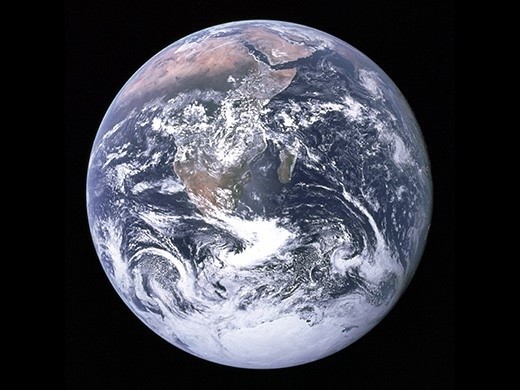 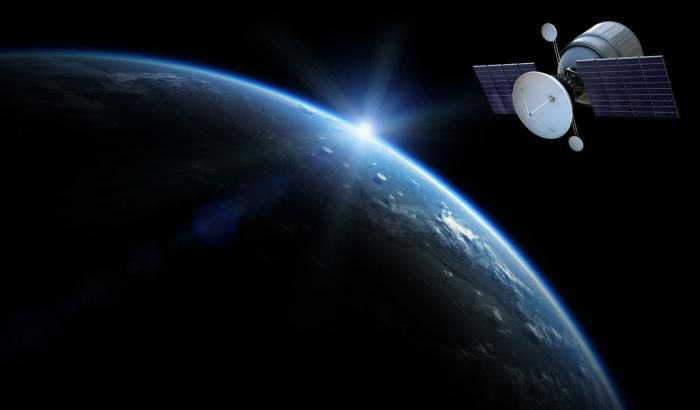 SULLA  SUPERFICIE DELLA  TERRA  C’E’  MOLTA  ACQUA:  MARI  E  OCEANI
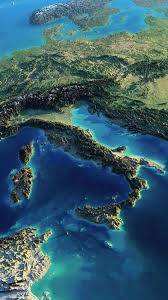 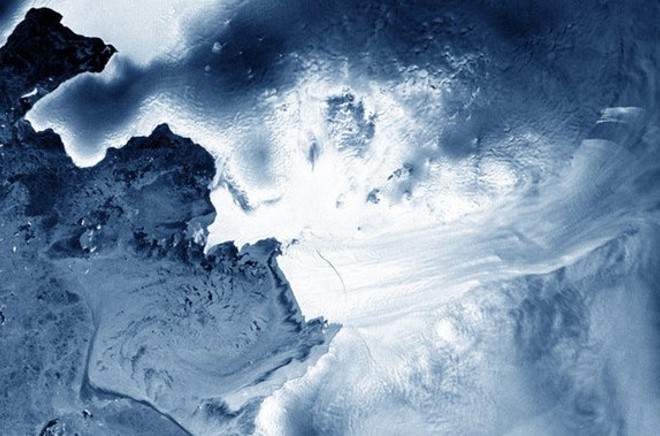 PER  QUESTO  LA  TERRA SEMBRA  UNA  GRANDE  SFERA  BLU  (QUI  SOTTO,  LA  TERRA  VISTA  DALLO  SPAZIO)
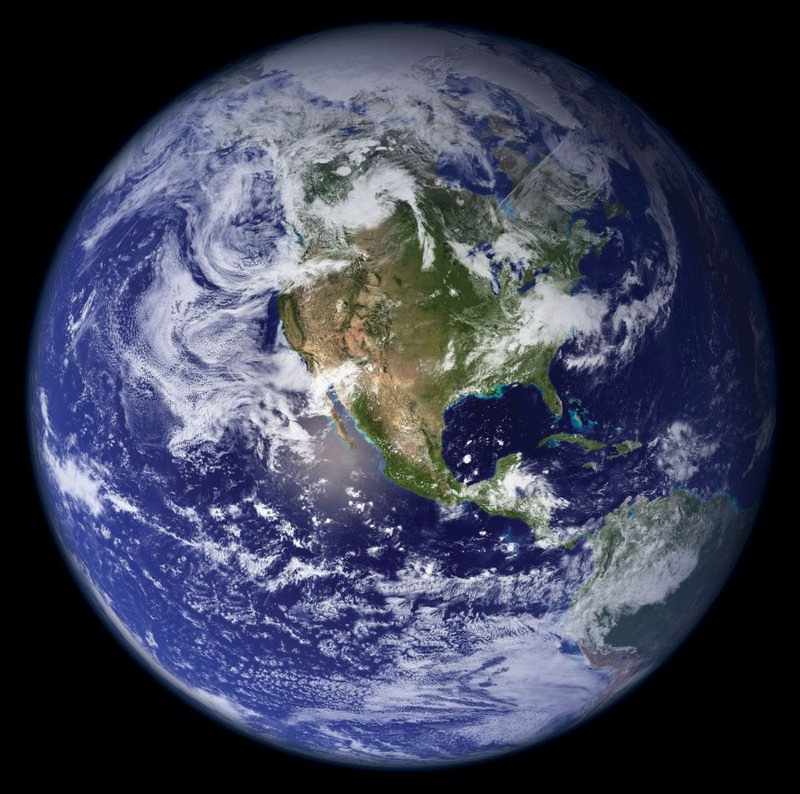 IL  NOSTRO  PIANETA  E’  FORMATO  DA  OCEANI, CONTINENTI  E  GHIACCIAI  (video, clicca            sulla barra sotto  sotto l’immagine)
⏏
IL  POLO  NORD  E  IL  POLO  SUD  SONO  TERRRITORI,  DELLA  SUPERFICIE  TERRESTRE,  RICOPERTI  DAI  GHIACCIAI
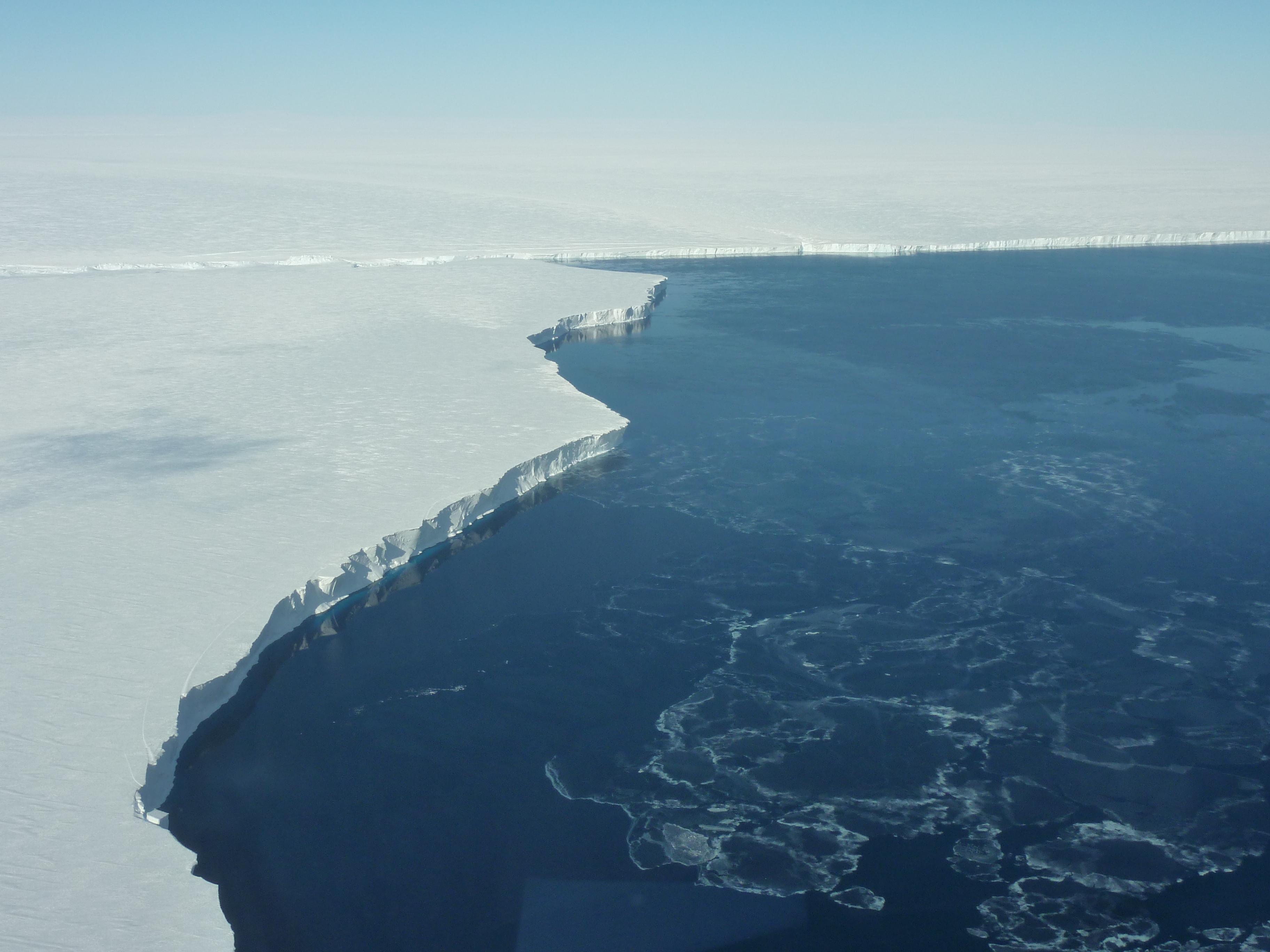 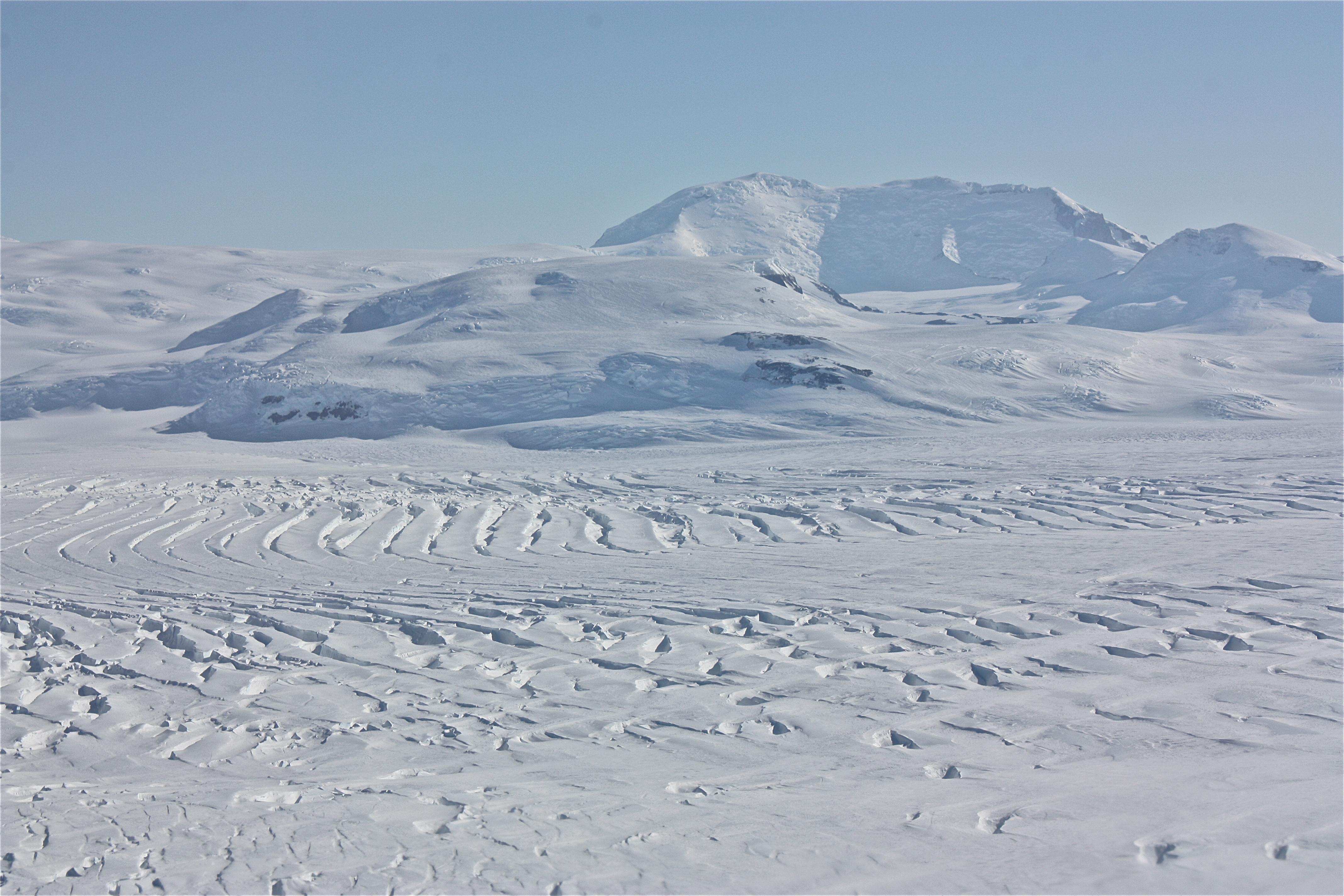 LA  TERRA  E’  COMPOSTA  DA  DIVERSI  STRATI.  
LA  SUA  STRUTTURA  PUO’  ESSERE  PARAGONATA  A  UN  UOVO  SODO  COL  GUSCIO.
IL  GUSCIO  RAPPRESENTA  LA  CROSTRA  TERRESTRE;
L’ALBUME  (LA  PARTE  BIANCA)  IL  MANTELLO;
IL  TUORLO  (LA  PARTE  GIALLA)  IL  NUCLEO
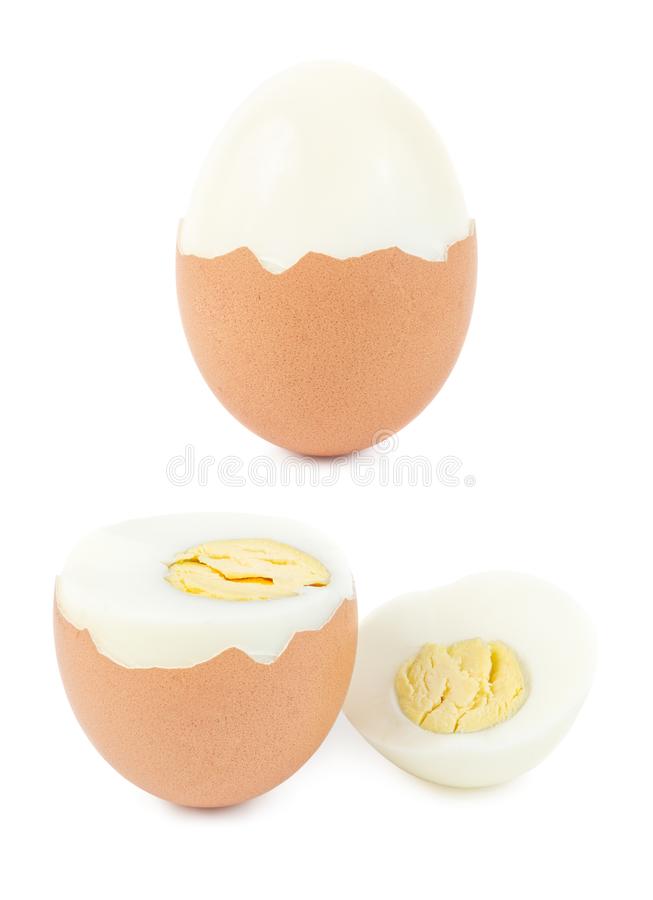 LA  TERRA  E’  COMPOSTA  DA  DIVERSI  STRATI:
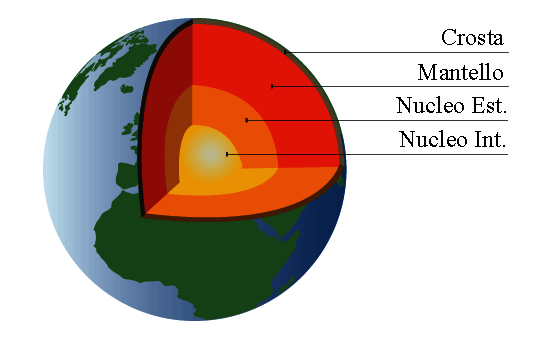 GLI  STRATI  DELLA  TERRA
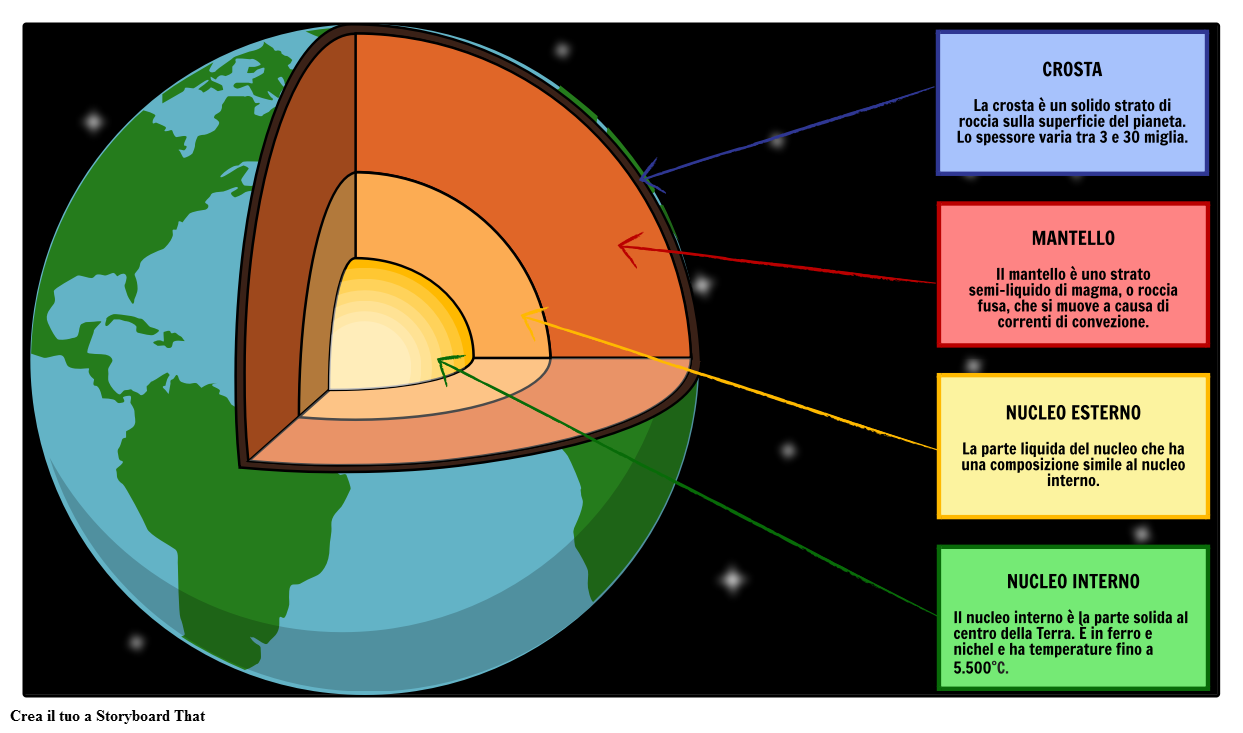 CROSTA TERRESTRE:

E’ FORMATA DA ROCCE
SOLIDE,  E’ MOLTO SOTTILE
IL MANTELLO  E’  LO  STRATO PIU’  SPESSO  DELLA  TERRA. 
E’  COSTITUITO  DA  ROCCE  SEMIFUSE, CHIAMATE MAGMA, DIVIENE  PIU’  SOLIDO  SALENDO  VERSO  LA  CROSTA  TERRESTRE
IL  NUCLEO  ESTERNO  E’  UNO STRATO  LIQUIDO  CHE  CIRCONDA  IL  NUCLEO  INTERNO,
DI  COMPOSIZIONE  SIMILE  AL  NUCLEO  INTERNO.
IL  NUCLEO  INTERNO  SI  TROVA  AL  CENTRO  DELLA  TERRA. E’  LA  PARTE  PIU’  CALDA  DEL  NOSTRO  PIANETA. 
E’  SOLIDO. E’  COSTITUITO  DA  FERRO  E  NICHEL.
LA  CROSTA  TERRESTRE  E’  SPEZZETTATA  IN  TANTE  PLACCHE  CHE  GALLEGGIANO  SUL  MANTELLO.
QUESTE  PLACCHE,  NELL’IMMAGINE,  SONO  DELIMITATE  DALLE  LINEE BLU.
SULLE  PLACCHE  CI  SONO (GIACCIONO)  I  CONTINENTI.
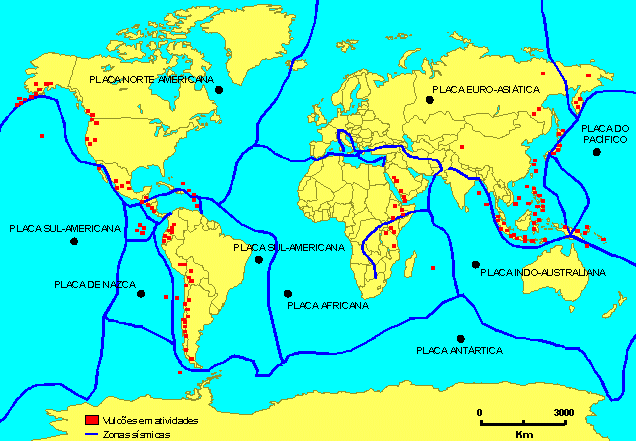 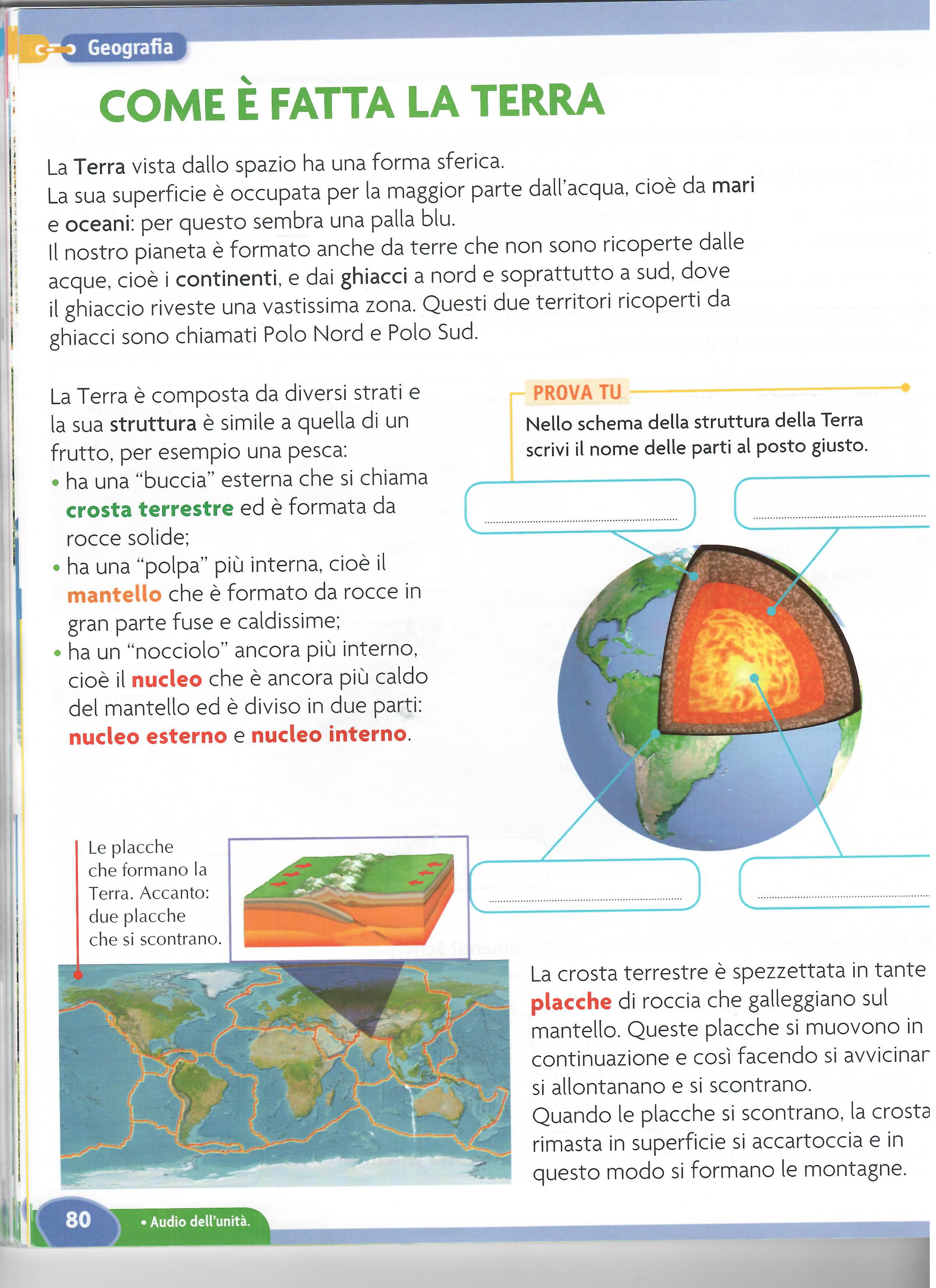 QUESTA  E’  LA  PAGINA  DEL  TUO  LIBRO.

LEGGI QUESTA  PAGINA
E  METTI  A  CONFRONTO  IL  TESTO  CON  LE  IMMAGINI  DELLA  PRESENTAZIONE.
DOVE  SIAMO  NOI?
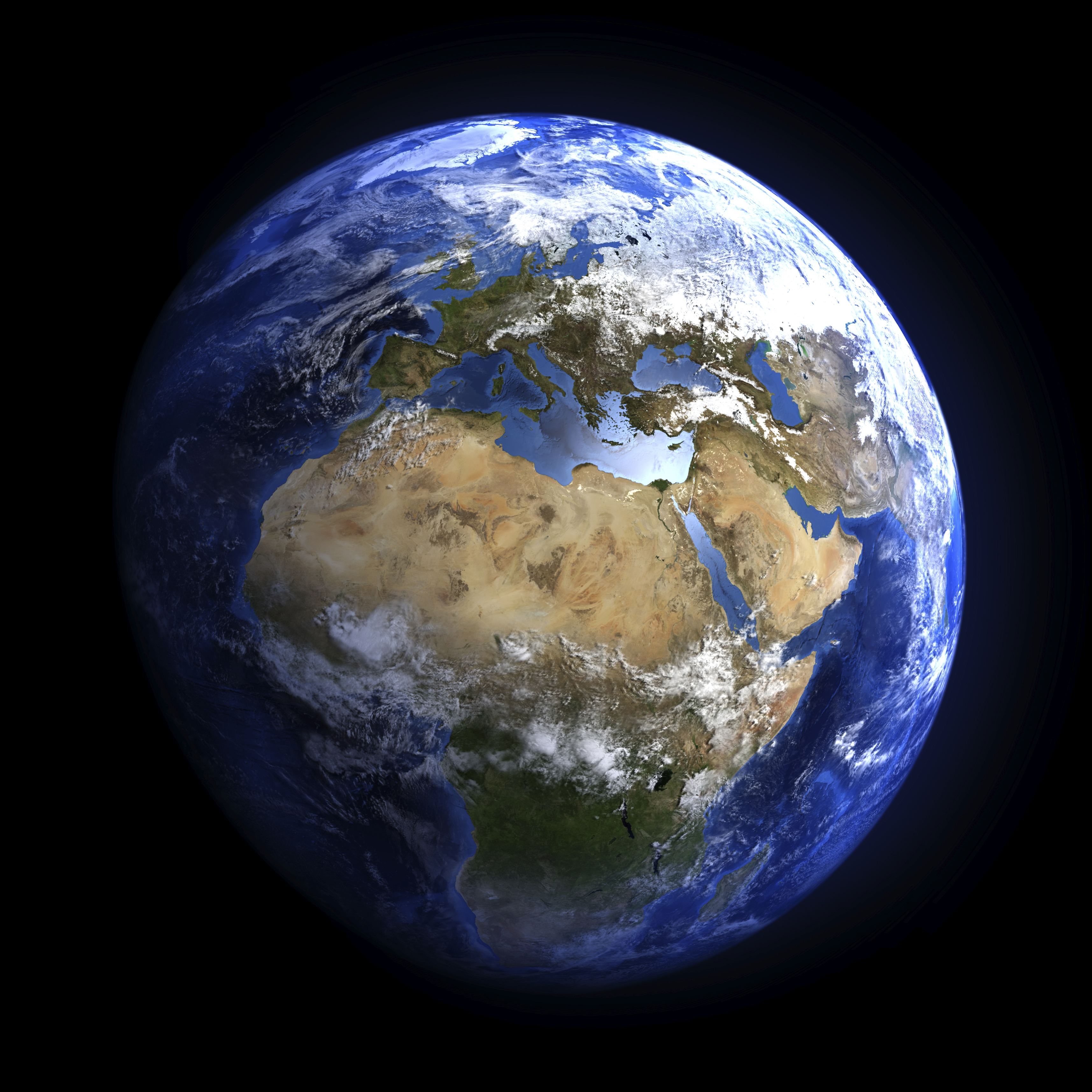 BUON   VIAGGIO  E  
BUON  LAVORO